Fogyasztóvédelmi hatósági ellenőrzések2018
Előadó: Horváthné Szendrei Szilvia
Az előadás felépítése
2
A fogyasztóvédelmi hatóság szervezeti felépítése

A fogyasztóvédelmi hatóság működését meghatározó alapvető jogszabályok

A fogyasztóvédelmi hatóság ellenőrzési területei

Az online értékesítés szabály
A fogyasztóvédelmi hatóság szervezeti felépítése
3
2017. január 1-tól fogyasztóvédelmi hatóságként a Kormány – a pénzügyi közvetítőrendszer felügyeletével kapcsolatos feladatkörbe tartozó ügyek kivételével – közigazgatási hatósági ügyekben

a fővárosi és megyei kormányhivatal járási (fővárosi kerületi) hivatalát (a továbbiakban: járási hivatal),
a fővárosi és megyei kormányhivatal megyeszékhely szerinti járási (fővárosi kerületi) hivatalát (a továbbiakban: megyeszékhely szerinti járási hivatal), 
a Pest Megyei Kormányhivatalt, valamint
a fogyasztóvédelemért felelős minisztert jelölte ki.
Általános Első fokú fogyasztóvédelmi hatóság
4
Főszabály szerint a Kormány általános első fokú fogyasztóvédelmi hatóságként a járási hivatalt jelöli ki.

Ha egy eljárásban a járási hivatal és a megyeszékhely szerinti járási hivatal hatásköre is megállapítható, a közigazgatási hatósági eljárást a megyeszékhely szerinti járási hivatal folytatja le.
Megyeszékhely szerinti járási hivatal feladatai (kiemelt illetékességgel)
5
Egyes kiemeltebb ügykörökben (e-kereskedelem, piacfelügyelet, tisztességtelen kereskedelmi gyakorlatok, fogyasztói csoportok, árubemutatóval egybekötött termékértékesítés, a békéltető testületetekkel együtt nem működő vállalkozások,  fogyasztóvédelmi rezsipont, reklámügyek, közszolgáltatások, közszolgáltatói számlakép) tekintetében az első fokú fogyasztóvédelmi hatóság a megyeszékhely szerinti járási hivatal.
A megyeszékhely szerinti járási hivatal illetékessége fogyasztóvédelmi közigazgatási hatósági ügyekben a megye egész területére terjed ki.
A megyeszékhely szerinti járási hivatal feladatait Pest megyében a Pest Megyei Kormányhivatal Érdi Járási Hivatala, a  fővárosban Budapest Főváros Kormányhivatala V. Kerületi Hivatal látja el.
Általános járási illetékességgel ellátott fogyasztóvédelmi feladatok  (1)
6
Ár, egységár feltüntetésével kapcsolatos feladatok
Fogyasztói panaszkezelés, minőségi kifogások 
Szavatossággal, jótállással összefüggő ügyek
Eljárás lefolytatása ha a vásárlók könyvét nem helyezték ki, azt nem hitelesítették, a nyitvatartási időt nem jelentették be a jegyzőnél, illetve a nyitvatartási időt nem tüntették fel
Mozgóboltra, közterületi értékesítésre vonatkozó fogyasztóvédelmi előírások ellenőrzése
Fiatalkorú kiszolgálása alkoholtartalmú itallal, dohánytermékkel, fiatalkorú részére szexuális termék értékesítése
Általános járási illetékességgel ellátott fogyasztóvédelmi feladatok (2)
7
Dohányzásra kijelölt helyiség megjelölésének ellenőrzése, dohánytermék értékesítésére vonatkozó jogszabályi előírások betartásának az ellenőrzése
Társasház közös képviselőjével, illetve lakásszövetkezet ügyintézőjével szemben eljárás lefolytatása, ha megsérti a rezsicsökkentéssel kapcsolatos tájékoztatási kötelezettséget
PB gázpalack rezsicsökkentési tájékoztató
Eljárás lefolytatása rendezvény szervezőjével szemben jegyzői kezdeményezésre (zenés-táncos szórakozóhelyek)
Eljárás lefolytatása ha a felszolgálási díjat felszámítják, de nincs feltüntetve
Minden további fogyasztóvédelmi hatáskör amely nincs a megyeszékhely szerinti járási hivatalhoz és a Pest Megyei Kormányhivatalhoz telepítve
A pest megyei kormányhivatal által ellátott fogyasztóvédelmi feladatok
8
Másodfokú hatáskör országos illetékességgel

Közérdekű igényérvényesítés 
A közszolgáltatók részéről a rezsicsökkentés megvalósulásáról szóló tájékoztatás megküldése 
Fogyasztóvédelmi referenseket képző vállalkozás bejelentése
Hatósági szerződés megkötésének jóváhagyása
9
10
11
12
Magyarország V. Fogyasztóvédelmi politikája2011/2015.(XII.29) Korm. Határozat(2014-2018.)
13
Fogyasztói bizalom és tudatosság: 
		„Közösen, közérdekből, közérthetően…”
Kiemelt prioritásként kezeli a fogyasztók életének, egészségének és biztonságának védelmét. 
		Cél: Környezet- és egészségtudatos fogyasztás!
A fiatalok, az időskorúak és a fogyatékossággal élők fokozott védelmének fontosságát is konkretizálja.
Az állami szektorral összefüggésben leszögezi, hogy a jogkövető magatartást preventív és alternatív eszközökkel is elő kell mozdítani: fogyasztóbarát embléma, pozitív lista, fogyasztóbarát vállalkozás, fogyasztóbarát település, fogyasztói tudatosságot növelő iskola stb., ezen rendszer továbbfejlesztése.
Online kereskedelemmel kapcsolatos jogkövetés előmozdítása, minta web áruház létrehozása, üzemeltetése. (2017. és 2018. év fő feladata!)
Békéltető Testületek vonatkozásában célként fogalmazza meg az eljárásban együtt nem működő vállalkozásokkal szembeni szigorú hatósági fellépés lehetőségét.
2018 év kiemelt ellenőrzési területe (1)
14
Online értékesítés körülményei
Üzleten kívüli kereskedelmi gyakorlat, árubemutatók
Állandó és utazó vidámparkok
Aquaparkok, kalandparkok berendezései
Kettős minőségű nem élelmiszer termékek összehasonlítása

Szolgáltatás-ellenőrzés terület:
Ár-tájékoztatás, áralkalmazás, kuponos értékesítés
Fiatalkorúakkal szembeni szabályozások
Igényérvényesítés, panaszügyintézés
Idegenforgalom szállás, vendéglátás
2018 év ellenőrzési területe (2)
15
Közüzemi szolgáltatók (villany, gáz, hulladék, fűtés)
Hírközlési szolgáltatók (tv, telefon)
Reklámtevékenység

Piacfelügyelet:
Villamossági termékek (lámpák, mobiltelefon töltők, ventilátorok, hajformázók, akvárium berendezései, stb.)
Gyermekjátékok (játszó szőnyeg, akusztikus játékok, játékbabák, játék babakocsik, plüss játékok, illetve felfújható vízijátékok, fa játékok)
Csecsemő- és kisgyermek ruházati termékek 
Játszótéri eszközök, 
Kerékpárok, kerékpárra szerelhető gyerekülések
Iskolaszerek, taneszközök
2018 év ellenőrzési területe (3)
16
műanyag kertibútorok
gyermekbútorok, bébikompok, etetőszékek
Fényforrások, díszvilágítási eszközök
Festékek, lakkok
Falazóelemek és kerámia burkolólapok
Porszívók teljesítménye, forgalmazási körülményei
Háztartási textil termékek
Szezonális termékek (ünnepekre tekintettel)
„Mentes” élelmiszerek 
Előre csomagolt termékek (tömeg-térfogat vonatkozásában)
Mosó- tisztítószerek, kozmetikumok
A fogyasztóvédelmi Hatóság működését meghatározó legfontosabb jogszabályok
17
Törvényi szintű szabályok:
1997. évi CLV. törvény a fogyasztóvédelemről 
2001. évi CVIII. törvény az elektronikus kereskedelmi szolgáltatások, valamint az információs társadalommal összefüggő szolgáltatások egyes kérdéseiről 
2003. évi C. törvény az elektronikus hírközlésről  
2005. évi XVIII. törvény a távhőszolgáltatásról 
2005. évi CLXIV. törvény a kereskedelemről  
2007. évi LXXXVI. törvény a villamos energiáról 
2008. évi XL. törvény a földgázellátásról 
2008. évi XLVII. törvény a fogyasztókkal szembeni tisztességtelen kereskedelmi gyakorlat tilalmáról 
2008. évi XLVIII. törvény a gazdasági reklámtevékenység alapvető feltételeiről és egyes korlátairól
2011. évi CCIX. törvény a víziközmű-szolgáltatásról 
2012. évi LXXXVIII. törvény a termékek piacfelügyeletéről
2012. évi CLXXXV. törvény a hulladékról
2013. évi V. törvény a Polgári Törvénykönyvről 
2013. évi CLXXXVIII. törvény az egységes közszolgáltatói számlaképről
A fogyasztóvédelmi hatóság működését meghatározó legfontosabb jogszabályok
18
Kormányrendeletek:
213/1996. (XII. 23.) Korm. rendelet az utazásszervező és -közvetítő tevékenységről 
151/2003. (IX. 22.) Korm. rendelet az egyes tartós fogyasztási cikkekre vonatkozó kötelező jótállásról
181/2003. (XI. 5.) Korm. rendelet a lakásépítéssel kapcsolatos kötelező jótállásról
249/2004. (VIII. 27.) Korm. rendelet az egyes javító-karbantartó szolgáltatásokra vonatkozó kötelező jótállásról  
6/2013. (I. 18.) Korm. rendelet a piacfelügyeleti tevékenység részletes szabályairól
45/2014. (II. 26.) Korm. rendelet a fogyasztó és a vállalkozás közötti szerződések részletes szabályairól

Miniszteri rendeletek:
 4/2009. (I. 30.) NFGM-SZMM együttes rendelet a termékek eladási ára és egységára, továbbá a szolgáltatások díja feltüntetésének részletes szabályairól
19/2014. (IV. 29.) NGM rendelet a fogyasztó és vállalkozás közötti szerződés keretében eladott dolgokra vonatkozó szavatossági és jótállási igények intézésének eljárási szabályairól
Fogyasztóvédelmi hatósági eljárás
19
Változás!

2018. január 1-től hatályba lépett 
az Általános Közigazgatási Rendtartásról szóló 2016. évi CL. törvény (Ákr.)

A fogyasztóvédelemről szóló 1997. évi CLV. törvény (Fgytv.) és az általános  közigazgatási rendtartásról szóló 2016. évi CL. törvény (Ákr.) viszonya speciális, mivel a fogyasztóvédelmi hatóság eljárása során elsődlegesen az Fgytv. eljárásjogi szabályai érvényesülnek, és az Ákr. előírásait csak az Fgytv. eltérő rendelkezés hiányában kell alkalmazni.
A fogyasztóvédelmi hatóság hatásköre (1)
20
A fogyasztóvédelmi hatóság ellenőrzi - a szerződés létrejöttére, érvényességére, joghatásaira és megszűnésére vonatkozó rendelkezések kivételével
a forgalmazással, szolgáltatásnyújtással,
a gyermek- és fiatalkorúak védelmével,
a fogyasztói csoporttal,
a panaszkezeléssel, ügyfélszolgálattal, fogyasztóvédelmi referens foglalkoztatásával, valamint
a vállalkozásnak a békéltető testületre vonatkozó tájékoztatási, valamint a békéltető testületi eljárásban fennálló együttműködési kötelezettségével
összefüggő, e törvényben és a végrehajtására kiadott jogszabályokban foglalt rendelkezések betartását, és eljár azok megsértése esetén.
A fogyasztóvédelmi hatóság hatásköre (2)
21
Emellett ha külön törvény vagy kormányrendelet eltérően nem rendelkezik, a fogyasztóvédelmi hatóság ellenőrzi
az áru fogyasztók számára való értékesítésére,
a fogyasztóknak forgalmazott termék minőségére, összetételére, csomagolására,
a fogyasztóknak értékesítésre szánt, illetve értékesített áru mérésére, hatósági árára vagy egyébként kötelezően megállapított árára,
a fogyasztói panaszok intézésére,
a fogyasztói szerződés keretében érvényesített szavatossági és jótállási igények intézésére,
a termék forgalmazása vagy szolgáltatás nyújtása során az egyenlő bánásmód követelményére, továbbá
a fogyasztók tájékoztatására
vonatkozó rendelkezések betartását, és eljár azok megsértése esetén.
Fogyasztóvédelmi törvény fogalomköre
22
Az Fgytv. hatálya  főszabály szerint a vállalkozások azon tevékenységére terjed ki, amely a fogyasztókat érinti vagy érintheti.

Az Fgytv. értelmében fogyasztónak minősül az önálló foglalkozásán és gazdasági tevékenységi körén kívül eső célok érdekében eljáró természetes személy, továbbá a békéltető testületre vonatkozó szabályok alkalmazásában az önálló foglalkozásán és gazdasági tevékenységi körén kívül eső célok érdekében eljáró, külön törvény szerinti civil szervezet, egyházi jogi személy, társasház, lakásszövetkezet, mikro-, kis- és középvállalkozás is, aki, illetve amely árut vesz, rendel, kap, használ, igénybe vesz vagy az áruval kapcsolatos kereskedelmi kommunikáció, ajánlat címzettje.

Az Fgytv. szerint vállalkozás, aki a tevékenységet önálló foglalkozásával vagy gazdasági tevékenységével összefüggő célok érdekében végzi.

Mindezek alapján a fogyasztóvédelmi hatóság eljárásában fogyasztó csak természetes személy lehet, a békéltető testületek előtt azonban az Fgytv.-ben nevesített szervezetek is kezdeményezhetnek eljárást
Általános kereskedelmi feltételek
23
Kereskedőre vonatkozó adatok feltüntetése (név, székhely,)
Nyitvatartási idő
Vásárlók könyve
Tájékoztatás a panaszügyintézés helyéről
Tájékoztatás az üzletben működő biztonsági szolgálat nevéről, székhelyéről, vásárlókat érintő szabályokról
Nyugta-, illetve számlaadási kötelezettség teljesítése
Fogyasztói megkárosítás hamis méréssel, számolással
Mérőeszközök hitelessége, ellenőrző mérleg elhelyezése
Árfeltüntetés, árfelszámítás
Kereskedőre vonatkozó adatok feltüntetése (név, székhely,)
24
Az Fgytv. 17/A. § (1) bekezdés értelmében a vállalkozás köteles a fogyasztót tájékoztatni a vállalkozás nevéről, székhelyéről, a panaszügyintézés helyéről, módjáról – ha ügyfélszolgálatot működtet, az ügyfélszolgálat levelezési címéről, - ha a panaszokat elektronikusan is fogadja, akkor a vállalkozás elektronikus levelezési címéről is. 
Az üzlettel rendelkező vállalkozás esetében az e bekezdésben foglalt tájékoztatást jól láthatóan és olvashatóan kell megadni.
A tájékoztatásnak fogyasztói jogvita esetén ki kell terjednie a fogyasztó lakhelye vagy tartózkodási helye szerint illetékes békéltető testületekhez fordulás lehetőségére. A békéltető testületekről történő tájékoztatást  világosan, érthetően és könnyen elérhető módon kell teljesíteni.
Nyitvatartási idő
25
A kereskedő köteles az üzlet nyitvatartási idejéről és az abban bekövetkező változásokról a vásárlókat tájékoztatni.
Vásárlók könyve
26
Az üzletekben jól látható és könnyen hozzáférhető helyen, a kereskedelmi hatóság által hitelesített, folyamatosan számozott oldalú vásárlók könyvét kell elhelyezni.

A vásárlók a vásárlók könyvébe bejegyezhetik az üzlet működésével, továbbá az ott folytatott kereskedelmi tevékenységgel kapcsolatos panaszaikat és javaslataikat. A vásárlót e jogának gyakorlásában megakadályozni vagy befolyásolni tilos. 
A vásárlók könyvét a használatba vétel előtt a kereskedelmi hatóság hitelesíti, feltüntetve a vásárlók könyve megnyitásának időpontját.
Panaszkezelési és ügyfélszolgálati szabályok
27
A panasznak a fogyasztó a vállalkozásnak, illetve a vállalkozás érdekében vagy javára eljáró személynek az áru fogyasztók részére történő forgalmazásával, illetve értékesítésével közvetlen kapcsolatban álló magatartására, tevékenységére vagy mulasztására vonatkozó észrevételét nevezzük.

A panasz lehet: 
szóbeli
írásbeli
Szóbeli panasz
28
A szóbeli panaszt azonnal meg kell vizsgálni, és szükség szerint orvosolni.
Ha a fogyasztó a panasz kezelésével nem ért egyet, vagy a panasz azonnali kivizsgálása nem lehetséges, a vállalkozás a panaszról és az azzal kapcsolatos álláspontjáról haladéktalanul köteles jegyzőkönyvet felvenni, és annak egy másolati példányát
személyesen közölt szóbeli panasz esetén helyben a fogyasztónak átadni,
telefonon vagy egyéb elektronikus hírközlési szolgáltatás felhasználásával közölt szóbeli panasz esetén a fogyasztónak legkésőbb az érdemi válasszal egyidejűleg megküldeni,
egyebekben pedig az írásbeli panaszra vonatkozóan előírások szerint köteles eljárni.
Panaszról felvett jegyzőkönyv tartalmi kellékei
29
a fogyasztó neve, lakcíme,
a panasz előterjesztésének helye, ideje, módja,
a fogyasztó panaszának részletes leírása, a fogyasztó által bemutatott iratok, dokumentumok és egyéb bizonyítékok jegyzéke,
a vállalkozás nyilatkozata a fogyasztó panaszával kapcsolatos álláspontjáról, amennyiben a panasz azonnali kivizsgálása lehetséges,
a jegyzőkönyvet felvevő személy és a fogyasztó aláírása,
a jegyzőkönyv felvételének helye, ideje,
telefonon vagy egyéb elektronikus hírközlési szolgáltatás felhasználásával közölt szóbeli panasz esetén a panasz egyedi azonosítószáma.
Fontos kiemelni, hogy ha a fogyasztó jótállási, vagy szavatossági igényeit kívánja érvényesíteni minőségi kifogás keretében, akkor a jegyzőkönyvre a fogyasztó és vállalkozás közötti szerződés keretében eladott dolgokra vonatkozó szavatossági és jótállási igények intézésének eljárási szabályairól szóló 19/2014. (IV. 29.) NGM rendelet  szabályai az irányadóak.
Írásbeli panasz
30
Az írásbeli panaszt a vállalkozás a beérkezését követően harminc napon belül köteles írásban érdemben megválaszolni és intézkedni annak közlése iránt. Ennél rövidebb határidőt jogszabály, hosszabb határidőt törvény állapíthat meg. 
A panaszt elutasító álláspontját a vállalkozás indokolni köteles.
 A vállalkozás a panaszról felvett jegyzőkönyvet és a válasz másolati példányát öt évig köteles megőrizni, és azt az ellenőrző hatóságoknak kérésükre bemutatni.
A panasz elutasítása esetén a vállalkozás köteles a fogyasztót írásban tájékoztatni arról, hogy panaszával – annak jellege szerint – mely hatóság vagy a békéltető testület eljárását kezdeményezheti.
Vásárlók könyvében rögzített fogyasztói bejegyzések intézése
31
A vásárlók könyvébe tett olyan fogyasztói bejegyzések, panaszok, amelyek az üzlet működésével, továbbá az ott folytatott kereskedelmi tevékenységgel kapcsolatosak, az Fgytv. 17/A. §-a szerinti írásbeli fogyasztói panasznak minősülnek.

Az előbbiekben ismertetett szabályok vonatkoznak rá.
Nyugta-, illetve számlaadási kötelezettség teljesítése
32
Az ÁFA tv értelmében az adóalany köteles a termékértékesítésről, szolgáltatásnyújtásról a termék beszerzője, szolgáltatás igénybevevője részére számla vagy nyugta kibocsátásáról gondoskodni. 

A számla tartalmának vizsgálata a Nemzeti Adó- és Vámhivatal illetékes területi szervének hatáskörébe tartozik, a fogyasztóvédelmi hatóság a bizonylat átadását ellenőrzi.
Mérés, mérőeszközök
33
A Ker. vhr. 23. § (2) bekezdése szerint a vásárló részére tömeg, térfogat vagy egyéb mérték szerint forgalmazott terméket – a nettó tömeget, térfogatot vagy egyéb mértéket feltüntető eredeti csomagolásban forgalmazott termék kivételével – csak hatóságilag hitelesített mérőeszközzel történő lemérés után szabad kiszolgálni. Súlypótló eszközök használata tilos.

Hitelesítés érvényességének időtartalmát a Mérésügyi rendelet 2. számú melléklete tartalmazza.
mérlegek, 	súlyok  2 év.

A Kertv. 5. § (2) bekezdése értelmében a kereskedő köteles biztosítani, hogy a vásárló a megvásárolni kívánt termék jellegétől függően, annak méretét, súlyát, illetve használhatóságát ellenőrizhesse  az üzletben.
Árfeltüntetés, árfelszámítás szabályai
34
Az eladási ár fogalma az Fgytv. 2. § m) pontja alapján: a termék egy egységre vagy adott mennyiségre vonatkozó ár.
Az Fgytv. 14. §-a értelmében a megvételre kínált áru eladási ára tekintetében a fogyasztókat írásban , egyértelműen, könnyen azonosíthatóan és tisztán olvasható módon, Magyarország törvényes fizetőeszközében kifejezve (Ft) kell tájékoztatni.
Az eladási árat a terméken, annak csomagolásán, vagy a termékhez egyéb módon rögzítve, vagy közvetlenül a termék mellett elhelyezett egyedi árkiíráson vagy könnyen hozzáférhető árjegyzéken kell feltüntetni.
Az „online kereskedelem”fogyasztóvédelmi szempontú ellenőrzése
Online kereskedelem térnyerése
36
A XXI. században szinte minden hagyományosan folytatható tevékenységnek megvan az online dimenziója is!
 A tájékozódás, a szórakozás és természetesen a vásárlás is egyre gyakrabban történik a világhálón keresztül.
Az információs technológia rohamos fejlődésének köszönhetően az internetes áruházak alkotják a kiskereskedelmi értékesítési csatornák legújabb irányait.
Az online vásárlás, mint a távollevők közötti szerződések sajátos típusa hazánkban is nagy népszerűségnek örvend a fogyasztók körében. A kiskereskedelemi forgalom egyre nagyobb százalékát teszi ki. 
Az elektronikus kereskedelem a folyamatosan fejlődő technikának, az egymás közti versengésnek köszönhetően állandó változásban van.
E-NET Internetkutató Kft. Kutatási eredménye
37
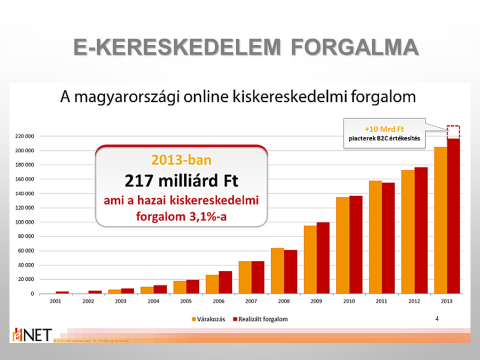 38
Webes vásárlás Előnye, hátránya
39
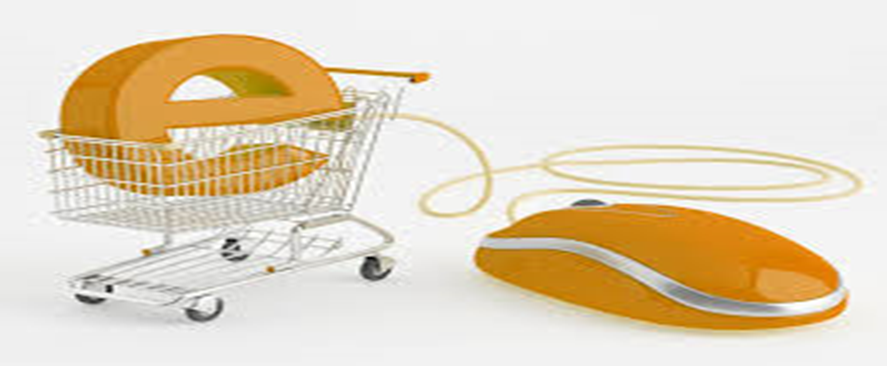 Előnyei:
Kényelem,
Kedvező ár,
Kínálati bőség.

Hátrányai:
Fokozottan fennáll a meggondolatlan szerződéskötés lehetősége,
A fogyasztó kiszolgáltatottabb helyzetbe kerülésének veszélye.
Jogszabályi háttér
40
Az elektronikus kereskedelmi szolgáltatások, valamint az információs társadalommal összefüggő szolgáltatások egyes kérdéseiről szóló 2001. évi CVIII. törvény (ektv.)
Fogyasztókkal szembeni tisztességtelen kereskedelmi gyakorlat tilalmáról szóló 2008. évi XLVII. törvény (fttv.)
Fogyasztóvédelemről szóló 1997. évi CLV. törvény (fgytv.)
A kereskedelemről szóló 2005. évi CLXIV. törvény (ker tv.)
A fogyasztó és a vállalkozás közötti szerződések részletes szabályairól szóló 45/2014. (I.26.) Korm. rendelet 
453/2016. (XII.19.) Korm. rendelet - közzétételi kötelezettség a súlyos jogsértést elkövető webáruházak üzemeltetőre vonatkozóan
A termékek eladási ára és egységára, továbbá a szolgáltatások díja feltüntetésének részletes szabályairól szóló 4/2009. (I.30.) NFGM-SZMM rendelet (ár rendelet)
Az egyes tartós fogyasztási cikkekre vonatkozó kötelező jótállásról szóló 151/2003. (IX.22.) Korm. rendelet (jótállási rendelet)
Fogalom
41
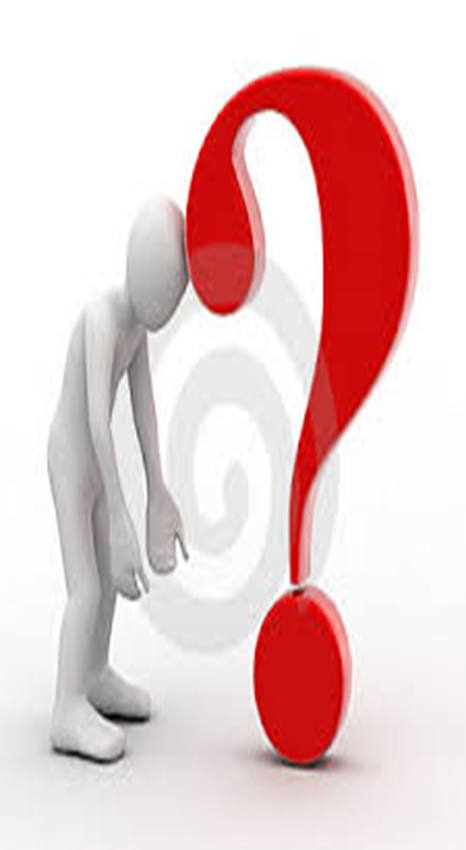 Információs társadalommal összefüggő szolgáltatás:
	Távollevők részére, rendszerint                                          ellenszolgáltatás fejében nyújtott szolgáltatás.
E-ker szolgáltatás:
  Olyan információs társadalommal összefüggő szolgáltatás, amelynek célja valamely birtokba vehető forgalomképes ingó dolog.

Webáruház: 
   Amikor egy honlapon  hozzáférhető webes felületen a fogyasztó valamilyen terméket megrendelhet.
Fontos tudni
42
Az elektronikus úton, webáruházakban történő vásárlás során létrejött szerződések a Korm. rendelet alapján távollevők között kötött szerződésnek minősülnek.

A szerződés a felek akaratának kölcsönös és egybehangzó nyilatkozatával jön létre, mely  ajánlatból és elfogadó nyilatkozatból áll.

Webáruház katalógusának közzététele nem ajánlattételnek, hanem ajánlatra történő felhívásnak minősül.

Interneten történő vásárlás esetén a „klikkelő” fél, azaz a fogyasztó tesz ajánlatot a kereskedőnek.
Megrendelés
43
A szolgáltató köteles az igénybe vevő megrendelésének megérkezését elektronikus úton haladéktalanul visszaigazolni. (Legkésőbb 48 órán belül)   
Visszaigazolás = ELFOGADÓ NYILATKOZAT
	Az eladótól érkezett részletes, a szerződés lényeges elemeit tartalmazó e-mail üzenet jelenti a szerződés létrejöttét.
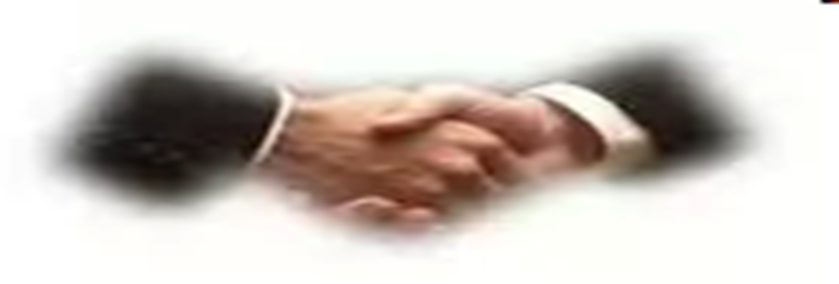 Mit is ellenőriz a hatóság?
44
Tárgya szerint: 
	az elektronikus kereskedelmi 	tevékenységet
Helyszíne szerint: 
	webáruházakat
Iránya szerint: 
tájékoztatási kötelezettséget
megtévesztés  tisztességtelen kereskedelmi gyakorlat megvalósulását
jótállási jegy, nyugta-számla adását
  (próbarendelés útján)
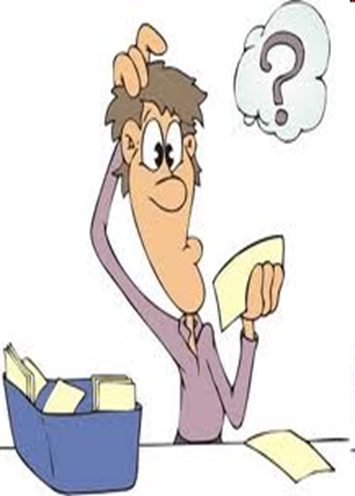 A webszolgáltató tájékoztatási kötelezettsége
45
A szolgáltató személyéről
Az elektronikus szerződés megkötéséről
A szerződés tartalmáról és teljesítéséről
Szavatosságról és jótállásról
Panaszkezelési és vitarendezési mechanizmusokról
Az elállási és felmondási jogról
Egyéb, releváns tájékoztatások
A szolgáltató személyéről szóló tájékoztatás
46
A szolgáltató személyéről

Cégnév , illetve egyéni vállalkozói név
Vállalkozás székhelyének (lakcímének) postai címe
A vállalkozás üzleti tevékenységének (üzlete, telephelye) postai címe - ha eltér a székhely postai címétől
Szolgáltató elérhetősége (e-mail cím)
Szolgáltató egyéb elérhetősége (telefonszám vagy elektronikus bejelentőlap)
Cégjegyzékszám vagy egyéni vállalkozói nyilvántartási szám vagy kereskedelmi nyilvántartási szám
Nyilvántartásba vevő szerv megnevezése
Adószám
Magatartási kódexre vonatkozó
Tárhely szolgáltatójának adatai (székhely, telephely, e-mail cím)
Az Elektronikus szerződésről szóló tájékoztatás
47
Az elektronikus szerződés megkötéséről

Az általános szerződési feltételekről (tárolható forma)
A szerződéskötés technikai feltételeiről 
A szerződés alakiságára, iktatására és utólagos hozzáférhetőségére vonatkozó előzetes tájékoztatás 
Az adatbeviteli hibák kijavításáról 
A szerződés nyelvéről 
Az elektronikus szerződéskötés technikai feltételeinek biztosítása
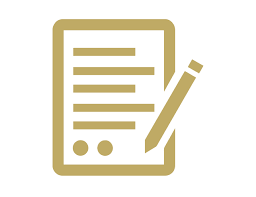 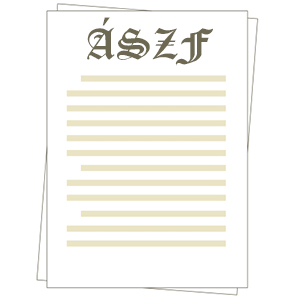 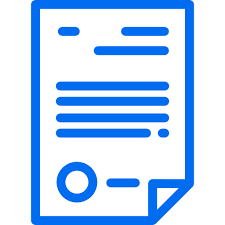 A szolgáltatói tájékoztatás
48
A szerződés tartalmáról és teljesítéséről

A termék vagy szolgáltatás lényeges tulajdonságairól 
Az áru vagy szolgáltatás ellenértékéről 
Az ellenértéken felüli (járulékos) költségekről 
A teljesítés (fizetés, szállítás) feltételeiről
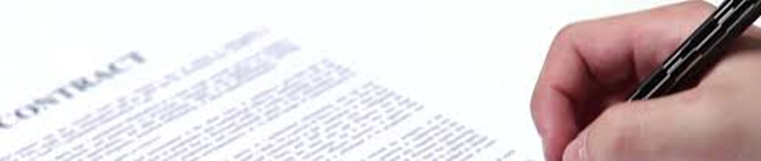 A szolgáltató tájékoztatási kötelezettsége
49
Szavatosságról és jótállásról
fogalmak pontos és megfelelő használata
a fogalmak közötti különbség a fogyasztó számára világos és egyértelmű legyen
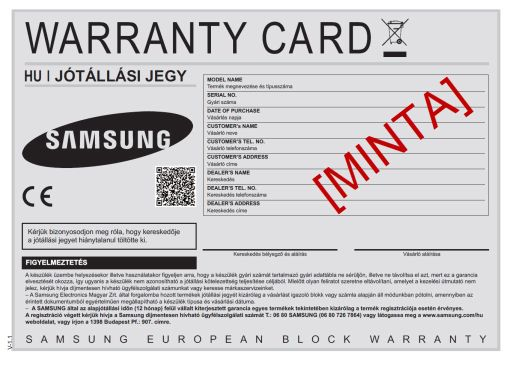 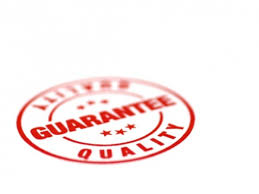 A szolgáltató tájékoztatási kötelezettsége
50
Panaszkezelési és  vitarendezési mechanizmusokról

a vállalkozásra nézve kötelező peren kívüli panaszkezelési mód és vitarendezési mechanizmus igénybevételének lehetőségéről, valamint az ehhez való hozzáférés módjáról szóló tájékoztatás
a békéltető testülethez fordulás lehetőségéről, továbbá a vállalkozás székhelye szerint illetékes békéltető testület nevéről és székhelyének postai címéről informálja a fogyasztókat
az online vitarendezési platform létezéséről, valamint arról a lehetőségről, hogy az online vitarendezési platform felhasználható a vitáik rendezéséhez, 
	(az online vitarendezési platformra mutató elektronikus 	link használatát a fogyasztói jogviták online 	rendezéséről 	szóló 524/2013/EU rendelet 14. 	cikke 	ajánlja)
A szolgáltató tájékoztatási kötelezettsége
51
Az elállási és felmondási jogról:

	A vállalkozás a szerződés megkötése előtt, kellő időben köteles a fogyasztót tájékoztatni az elállási jogáról. 
	Ennek szabályait a 45/2014. (II.26) Korm. rendelet határozza meg. 
	Az elállási jog a fogyasztó oldalán fennálló információhiányt kompenzálja, és a termék kézhezvételének napjától (szerződéskötés napjától)  számított 14 naptári napon belül gyakorolható. 

	Hiánya esetén az elállási vagy felmondási idő a Korm. rendelet szerint 12 hónappal meghosszabbodik (tájékoztatás közlésétől számított 14. napon jár le)!!
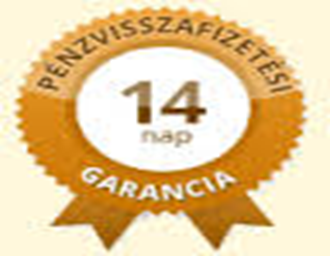 A szolgáltató tájékoztatási kötelezettsége
52
Felmondási jog


ha a szerződés szolgáltatás nyújtására irányul, de a teljesítés a fogyasztó kérésére már a 14 napos elállási határidő lejárta előtt megkezdődött, viszont még nem fejeződött be
jövőre nézve szünteti meg a szerződést
A kifizetett összeg arányos része követelhető!
Elállási jog

Termék vásárlása, szolgáltatás megrendelése esetén is megilleti a fogyasztót
Visszamenőlegesen szünteti meg a szerződést
nem csak a vételár, de a teljesítéssel összefüggésben felmerült költségek (így a kiszállítás költségei) is visszajárnak a fogyasztó számára (ha a fogyasztó a legkevésbé költséges, szokásos fuvarozási módtól eltérő fuvarozást választ, akkor az ebből eredő többletköltséget a vállalkozás nem köteles visszatéríteni)
Az elállási jogról szóló tájékoztatási kötelezettség
53
A tájékoztatás tartalma:

A fogyasztót elállási vagy felmondási jog illeti meg
Elállási jog indoklás (külön magyarázat) nélkül gyakorolható
az elállási vagy felmondási jog gyakorlásának határidejéről és egyéb feltételeiről (különösen az annak gyakorlásával kapcsolatos szabályokról)
a Korm. rendelet 2. melléklete szerinti nyilatkozat-mintáról
A fogyasztó elállási/felmondási jogát gyakorolhatja a nyilatkozat-minta útján vagy az erre vonatkozó egyértelmű nyilatkozatával
Elállási határidő a termék átvételekor kezdődik, illetve szolgáltatás esetén a szerződéskötéskor
A fogyasztó az elállási jogát a szerződés megkötésének napja és a termék átvétele közötti időszakban is gyakorolhatja
ha a fogyasztót nem illeti meg az elállási vagy felmondási jog (kivételek)
azokról a körülményekről, amelyek teljesülése esetén a fogyasztó elveszíti elállás vagy felmondás szerinti jogát
elállási jog gyakorlása
54
Írásban történő elállás esetén elegendő az elállási nyilatkozatot elküldeni 14 napon belül
A fogyasztónak a terméket haladéktalanul, de legkésőbb az elállás közlésétől számított 14 napon belül vissza kell juttatnia,
Elállás esetén a szolgáltató legkésőbb 14 napon belül fizeti vissza a fogyasztó által kifizetett teljes összeget,
az elállási vagy felmondási jog gyakorlása esetén a termék visszaküldésének költségét a fogyasztónak kell viselnie, ha a vállalkozás nem vállalta e költség viselését, 
ha szolgáltatás nyújtásra irányuló szerződés esetén a teljesítés – elállásra nyitva álló 14 napos határidőn belüli – megkezdését követően gyakorolja a fogyasztó a felmondási jogát, úgy az elszámolás során köteles megtéríteni a vállalkozás ésszerű költségeit;
Kivétel szabályok
55
nem előre gyártott termék esetében, amelyet a fogyasztó utasítása alapján vagy kifejezett kérésére állítottak elő, vagy olyan termék esetében, amelyet egyértelműen a fogyasztó személyére szabtak;
romlandó vagy minőségét rövid ideig megőrző termék;
zárt csomagolású termék tekintetében, amely egészségvédelmi vagy higiéniai okokból az átadást követő felbontása után nem küldhető vissza;
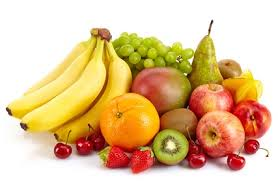 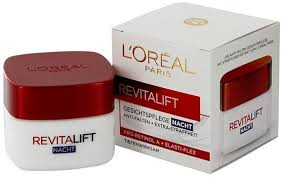 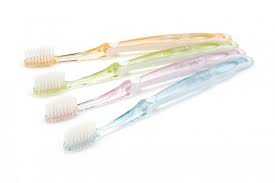 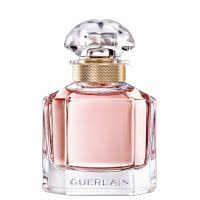 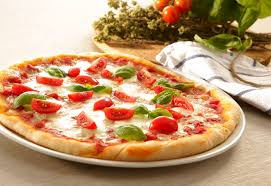 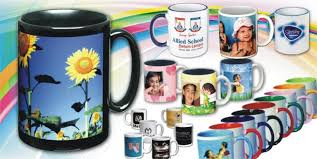 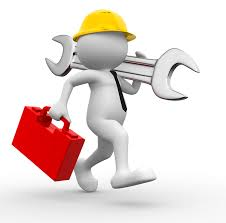 a vállalkozás a fogyasztó kifejezett kérésére keresi fel a fogyasztót sürgős javítási vagy karbantartási munkálatok elvégzése céljából;
lezárt csomagolású hang-, illetve képfelvétel, valamint számítógépes szoftver példányának adásvétele tekintetében, ha az átadást követően a fogyasztó a csomagolást felbontotta;




nyilvános árverésen megkötött szerződések esetében;
56
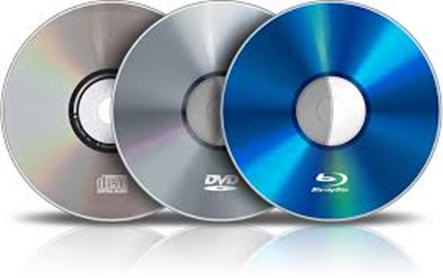 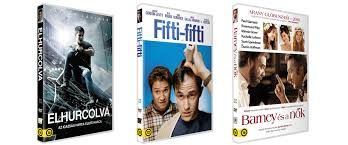 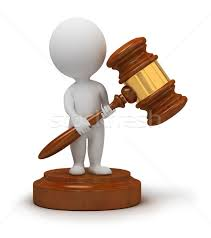 http://mintawebaruhaz.fogyasztovedelem.kormany.hu/hu/
57
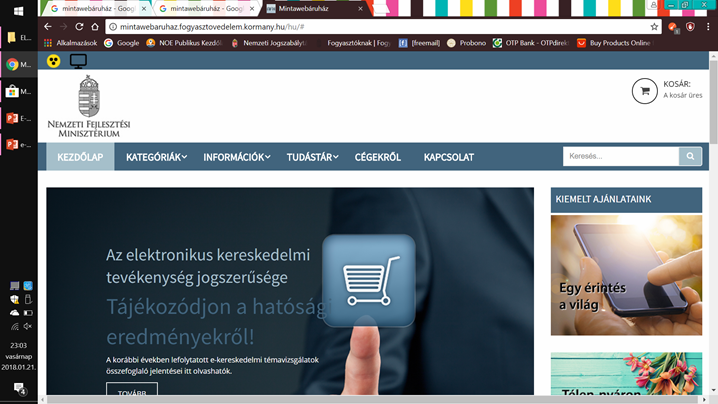 Hatósági ellenőrzési tapasztalatok
58
Országosan ellenőrzött webáruház
	500 db  kifogásolt 440 db ( 88 %)
Jogsértő vállalkozások ismételt ellenőrzése
	440 db  kifogásolt 62 db (14 %)
Megyei szinten ellenőrzött webáruház
	25 db  kifogásolt 23 db (92 %)
Megyei szinten a jogsértő vállalkozások ismételt ellenőrzése
	23 db  kifogásolt 4 db (17 %)

Fogyasztói panaszok száma: 773 db 
E-kereskedelmet érintő panaszok száma 124 db (16 %)
Jogos fogyasztói panasz 89 db (72 %)
Online panaszok
59
http://jogsertowebaruhazak.kormany.hu/
60
Fogyasztói igényérvényesítés
61
Web áruházak tájékoztatására irányuló mulasztás, 
Megtévesztő, tisztességtelen információk közlése,
Fogyasztóvédelmi, piacfelügyeleti hatáskörében eljáró megyeszékhely szerinti járási hivatalok a hatáskörrel és illetékességgel rendelkező hatóságok 
Szerződés felmondása, elállási jog érvényesítése,
Pénzvisszafizetésének elmaradása,
Jótállási, szavatossági igények érvényesítése
Polgári peres eljárásban, bírósági úton,
Alternatív vitarendezéssel a Békéltető Testületek eljárása keretében,
Európai Fogyasztói Központ segítségnyújtás – ingyenes
Online vitarendezési platform
Hasznos lehet…
62
Általános Szerződési Feltételek áttekintése
Informálódás a webáruház üzemeltetője felől 
 (www.e-cegjegyzek.hu ; www.nyilvantarto.hu/evny-lekerdezo) 
Kínálat, ár összehasonlítása (www.argep.hu)
Az eladó megbízhatóságának ellenőrzése internetes fórumokon
Utólagos terméktámogatás (szerviz, alkatrész)
Fizetési feltételek  legjobb, ha „kiszállításkor fizetek”  
   (legyen gyanús, ha csak az „előre utalás” lehetséges)
A feltűnően kedvező ár legyen gyanús!!! 
   „Túl szép, hogy igaz legyen!”
 Tájékozódjunk a szállítási feltételekről! Az elállás módjáról!
 a magyar nyelvhasználat vagy a „.hu”  kiterjesztés még nem feltétlen jelenti azt, hogy magyar vállalkozás áll a webfelület mögött
Ellenőrizzük a számlát, jótállási jegyet
63
Köszönöm figyelmüket!